“OCHO APELLIDOS VASCOS”
2014
Director DE LA PELÍCULA: Emilio Martínez-lázaro
¿Cómo se llaman los protagonistas?
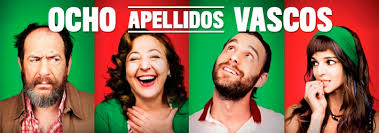 Koldo / Merche / Rafa / Amaia
Tópicos regionales españoles
¿Con quiénes se asocian estos tópicos, con los vascos o con los andaluces?
Son serios			Son unos vagos		Son muy religiosos
Son graciosos		Levantan piedras		Son bastos
Se levantan de la siesta para irse de fiesta		Son unos ligones
Son nacionalistas		Son unos juerguistas		Son fríos
Llevan gomina en el pelo		Hacen cócteles molotov con las botellas
¿Qué hacen Amaia y sus amigas en un tablao flamenco en Sevilla?
¿A quién llaman los amigos de Rafa desde el teléfono de Amaia? 

¿Qué significa “aita”?

¿Qué hubieras hecho en esta situación?
¿Por qué llevan a Rafa al calabozo? 

¿Qué sucede ahí dentro con los otros chicos que están detenidos?
Nombra alguna escena en la que se puedan ver claramente estereotipos vascos y andaluces.
Amaia cuenta a Rafa cómo conoció a Antxón, su antiguo novio. 

¿Qué diferencias hay entre cómo conoció a Antxón y a Rafa?
Koldo le pregunta a Rafa que cuáles son sus ocho apellidos vascos. 

¿Recuerdas algunos de los que se le ocurren en ese momento?
Los ocho apellidos vascos que se le ocurren son estos: 
	Gabilondo						Igartiburu
	Urdangarín						Erentxun
	Zubizarreta						Otegui
	Arguiñano					      Clemente

¿Por qué elige estos apellidos?
¿Cuál de ellos no es vasco?
Son los apellidos de gente vasca famosa en España. ¿Los conoces?
Iñaki gabilondo
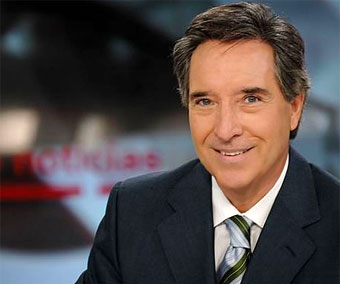 Periodista y locutor de radio
Iñaki urdangarín
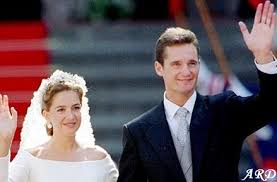 Marido de la Infanta Cristina (hermana del Rey Felipe VI)
Andoni zubizarreta
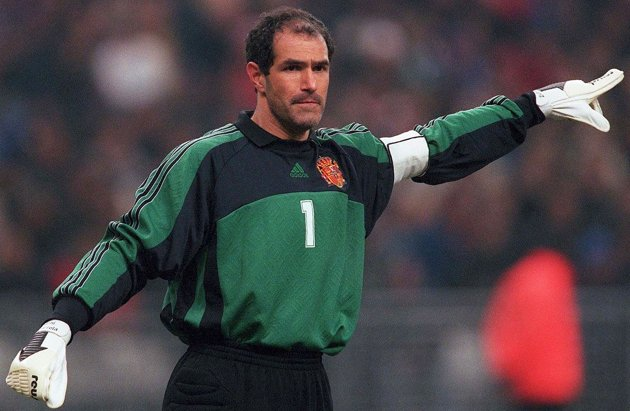 Portero de fútbol
Karlos arguiñano
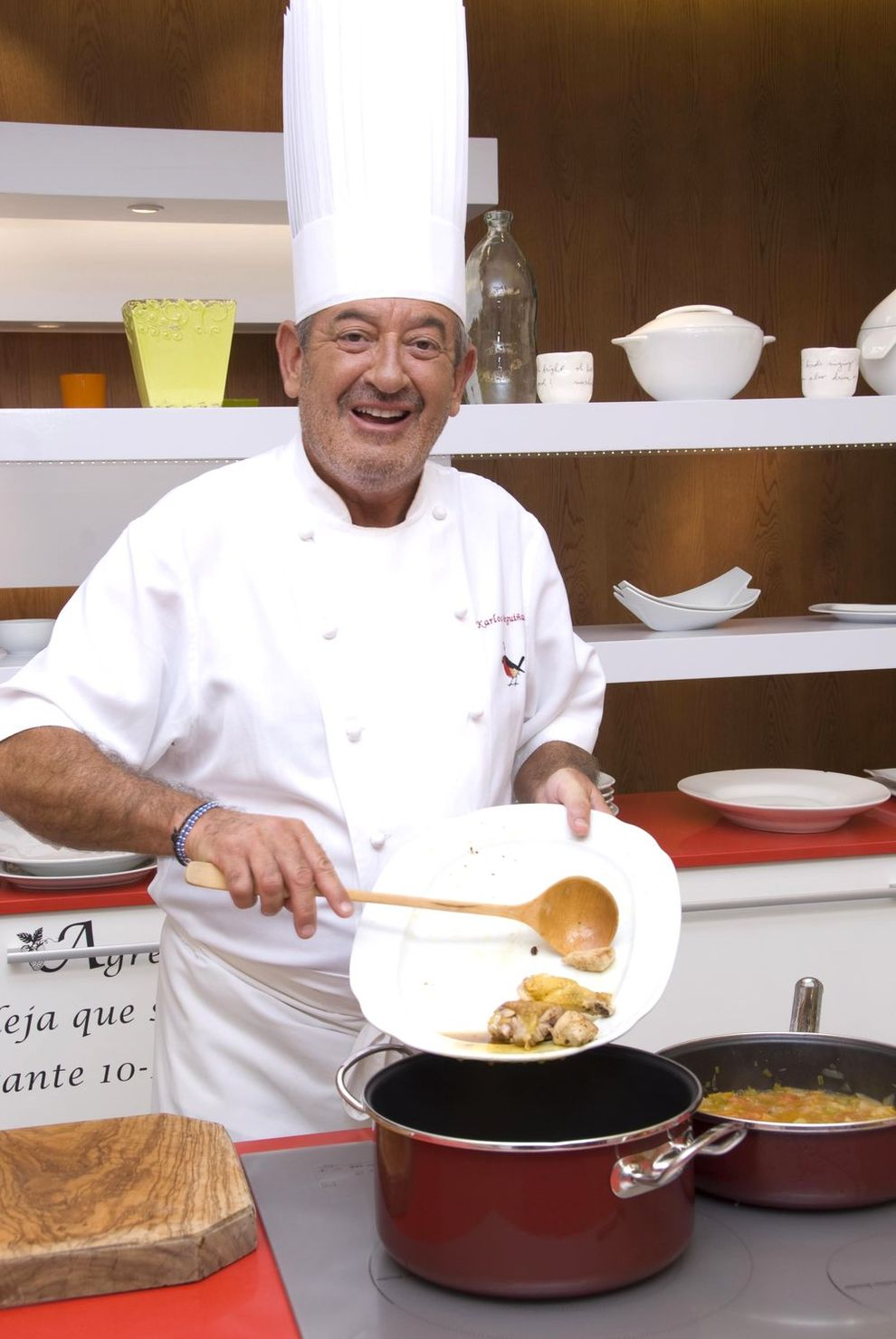 Cocinero
Anne igartiburu
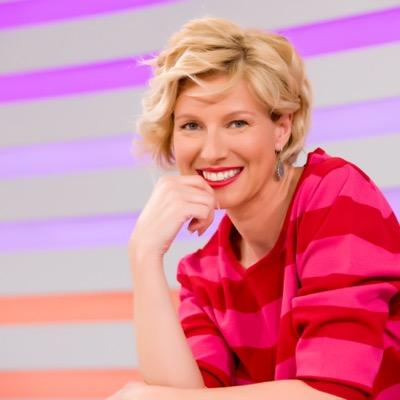 Presentadora de televisión
Mikel erentxun
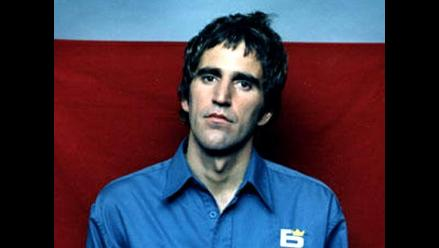 Cantautor

Vocalista del grupo de música Duncan Dhu.
Arnaldo OTEGI
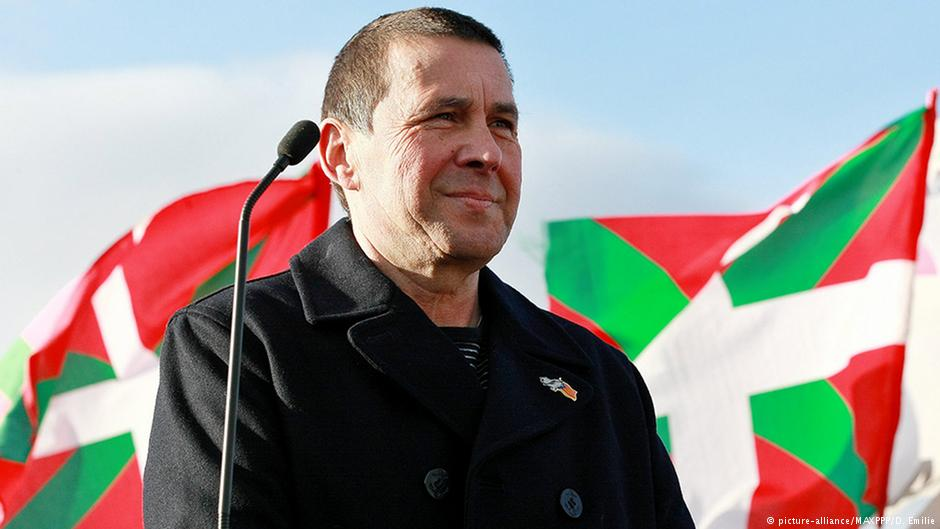 Exportavoz de Batasuna (partido político independentista vasco)
Perteneció a la banda de ETA
Javier clemente
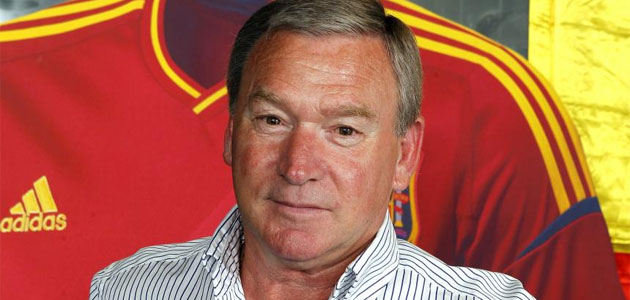 Exfutbolista y entrenador de fútbol
¿Cómo acaba Rafa liderando una manifestación independentista?
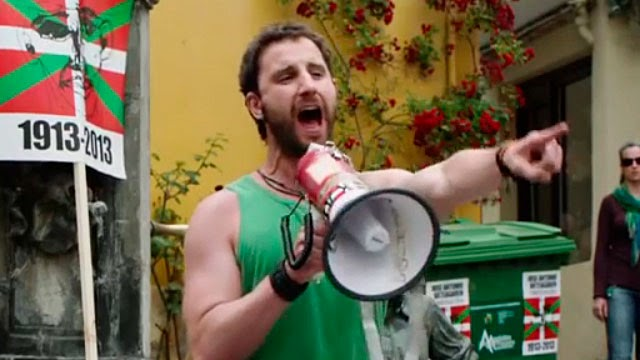 cıtas coloquiales
“Yo no quiero que se quede con mi cara”. 
“Los vascos no pueden vernos a los andaluces ni en pintura”. 
 “No quiero que mi padre se entere de que me han dejado plantada”. 
“Cada vez que te vaya a salir un miarma de esos, dices ahibalahostia”. 
“Con uno del sur salió Amaia. De Vitoria era”. 
“Me puedes dejar sin la medalla de la Macarena, pero la gomina ni tocarla”.
“Pero tú sígueme el rollo. A partir de ahora eres mi madre ¿vale?” 
“¡Illa, illa, illa, Euskadi maravilla!
“Si voy a echar la casa por la ventana para el banquete por lo menos dejadme elegir el cura”.
Al final, 
¿qué hace Amaia para reconquistar a Rafa?
¿Qué te ha parecido la película? 

¿Por qué crees que ha sido una película tan taquillera en España?

¿Puedes pensar en alguna película turca que se le parezca?